Sequence to sequence models
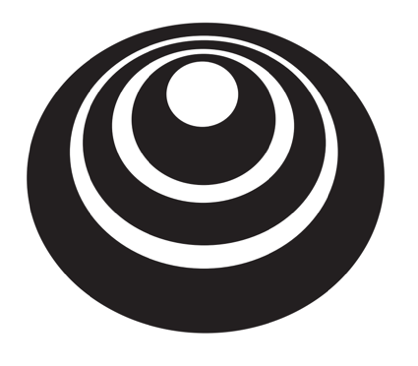 Attention model
deeplearning.ai
Attention model
l’Afrique
en
visite
jane
septembre
[Bahdanau et. al., 2014. Neural machine translation by jointly learning to align and translate]
[Bahdanau et. al., 2014. Neural machine translation by jointly learning to align and translate]
[Xu et. al., 2015. Show, attend and tell: Neural image caption generation with visual attention]
Attention examples
July 20th 1969
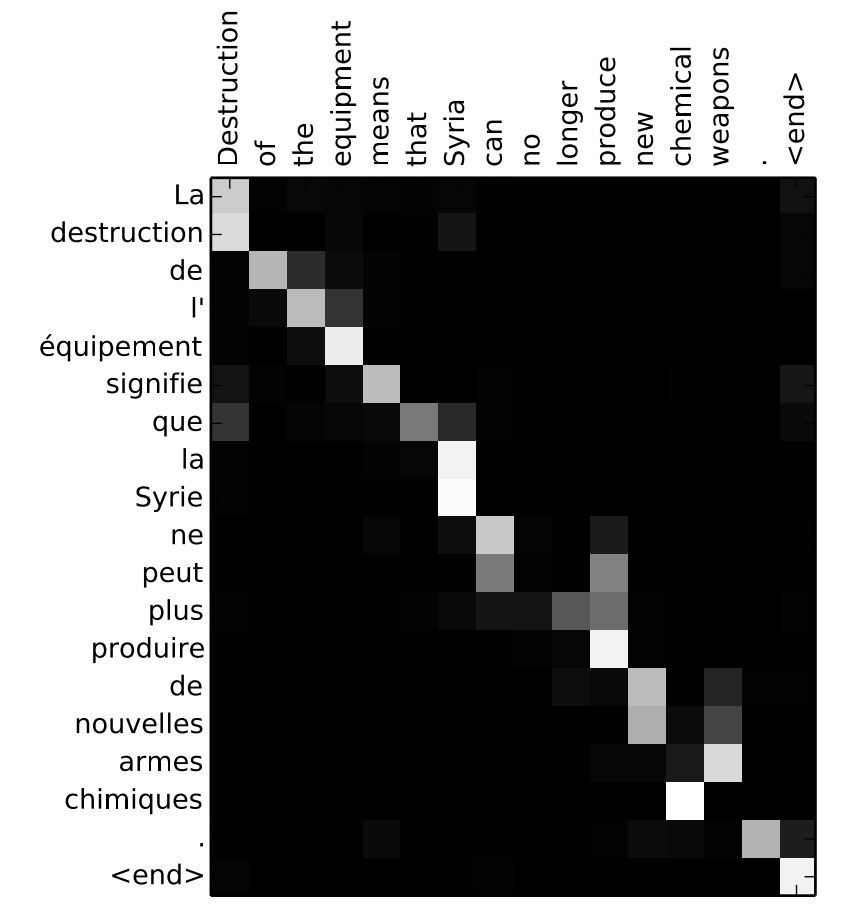